Einführung inWeb- und Data-Science
Häufungsanalysen (Unüberwachtes Lernen)

Prof. Dr. Ralf Möller
Universität zu Lübeck
Institut für Informationssysteme
Wiederholung: Überwachtes Lernen
Gegeben: 
Tabellarische Daten,  
Klassifikationsattribut vorhanden(Überwachung durch klassifizierte Daten)
Gesucht: Klassifikator für neue Daten

Heute: Unüberwachtes Lernen (kein Klassifikationsattribut vorhanden)
2
Unüberwachtes Lernen
Häufungsanalysen
_
+
_
_
+
+
+
_
+
+
_
_
Trenner
Transduktives Lernen
Nur klassifizierte Daten
Anpassung an neue Daten: Clusterbildung
+
+
+
+
+
+
Auch semi-überwachtesLernen genannt
+
+
+
+
+
+
–
–
+
+
+
+
_
_
_
_
–
–
+
+
_
_
+
+
–
–
–
–
–
–
–
–
–
–
überwacht
unüberwacht
unüberwacht
Clusterbildung z.B. realisierbar durch k-nächste-Nachbarn-Klassifikation(also instanzbasiert, nicht modellbasiert)
4
Über Windeln, Bier und Fahrräder …
Eine Legende… Zeigt aber die Idee!
5
Long Tail
Einkäufe
Verfügbar bei eBay und im Supermarkt
Verfügbar nur bei eBay (long tail)
Gegenstände
6
Nützliche Einsichten nur mit großen Datenmengen?
Teilchenphysik
Genomik
Wirtschaft, Sozialwissenschaften
Wal-Mart-Beispiel: Unpersonalisierte Erfassung von "Warenkörben" über Kassenbon.
7
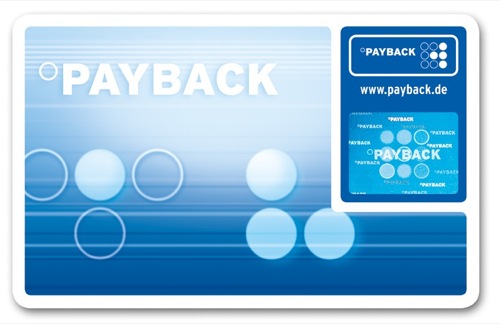 Fragen
Wie können Nutzerdaten personalisiert erfasst werden?
Haben Sie eine Payback-Karte?








Was sind die zentralen Techniken und Probleme?
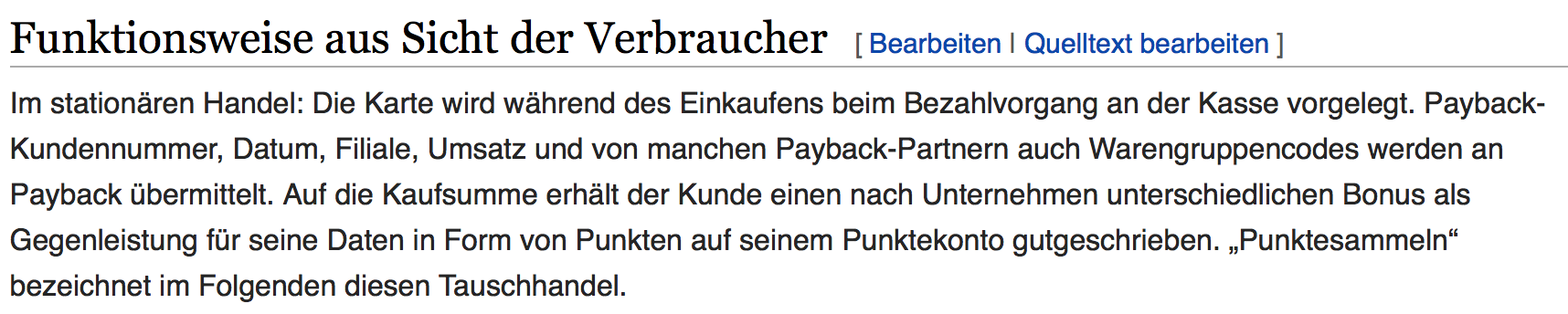 Aus dem Kleingedruckten
[Wikipedia]
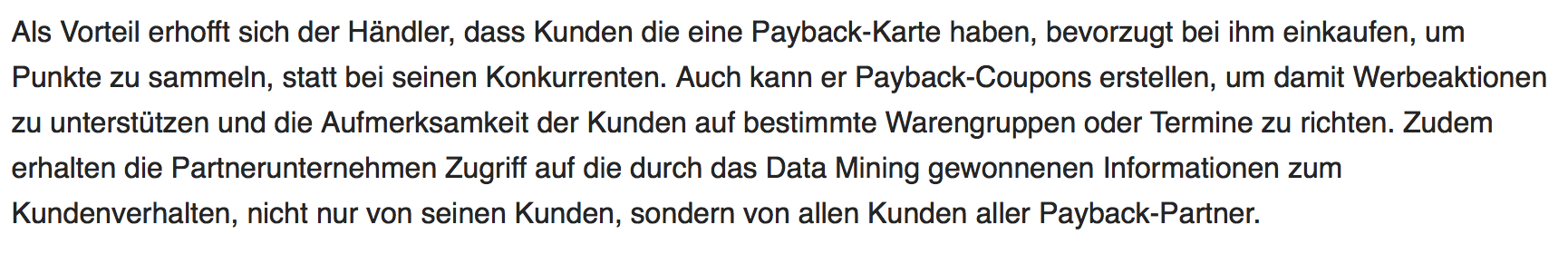 8
Unüberwachtes Lernen
Assoziationsregeln
Assoziationsregeln
Gegeben eine Menge von Warenkörben, finde Regeln, die das Auftreten eines Artikels (oder mehrerer Artikel) vorhersagt
Warenkorbeintragung in DB im Jargon Transaktion genannt(Daten aus Online-Transaction-Processing, OLTP)
Warenkorbtransaktionen
Beispiele für Assoziationsregeln
{Windeln}  {Bier},{Milch, Brot}  {Windeln, Coke},{Bier, Brot}  {Milch},
Rakesh Agrawal, Tomasz Imieliński, Arun Swami: Mining Association Rules between Sets of Items in Large Databases. In: Proc. 1993 ACM SIGMOD International Conference on Management of data, SIGMOD Record. Bd. 22, Nr. 2, Juni 1993
10
Folgende 18 Präsentationen sind inspiriert von Präsentationen aus: CAS CS 565, Data Mining, Fall 2012, Evimaria Terzi, Boston Univ.
Häufige Artikelmengen
Gegeben eine Datenmenge D in Form von Warenkörben, finde Kombination von Artikeln, die häufig zusammen vorkommen
Warenkorbtransaktionen
Beispiele für häufige Artikelmengen
{Windeln, Bier},{Milch, Brot} {Bier, Brot, Milch},
11
Definition: Häufige Artikelmenge
Artikelmenge  ⊆ Gesamt-Artikelmenge I 
Z.B.: {Milch, Brot, Windeln}
Unterstützungszähler (scount)‏
Anzahl scount(w) des Auftretens der Artikelmenge w in den Daten (Anzahl der Warenkörbe, in denen Artikelmenge vorkommt)
Z.B.:   scount({Milch, Brot, Windeln}) = 2 
Unterstützung (support)
Anteil der Warenkörbe, in denen Artikelmenge vorkommt: sup(w) = scount(w) / |D|
Z.B.:   sup({Milch, Brot, Windeln}) = 2/5
Häufige Artikelmenge (frequent itemset)
Artikelmenge mit Support ≥ minsup (Schwellwert)
12
Warum häufige Artikelmengen finden?
Interessant für Platzierung von Artikeln (im Supermarkt, auf Webseiten, …)

Häufige Artikelmengen kennzeichnen positive Kombinationen (seltene Artikelmengen kaum relevant), bieten also Zusammenfassung einer Datenmenge

…
13
Suche nach häufigen Artikelmengen
Aufgabe: 
Gegeben eine Transaktionsdatenbasis D (Warenkörbe) und ein Schwellwert minsup 
Finde alle häufigen Artikelmengen (und deren jeweilige Anzahl in den Daten)

Anders gesagt: Zähle die jeweiligen Vorkommen von Kombinationen von Artikeln in den Daten über einem Schwellwert minsup

Annahme: Gesamt-Artikelmenge I bekannt
14
Wie viele Artikelmengen gibt es?
Für d Artikel gibt es 2d mögliche Artikelmengen
15
Monotonie vom Support
sup(Brot) >  sup(Brot, Bier)‏
sup(Milch) > sup(Brot, Milch)‏
sup(Windeln, Bier) > sup(Windeln, Bier, Coke)‏
16
Nicht häufig
Abgeschnittener Suchraum
Apriori-Verfahren (Idee)
17
Apriori-Verfahren (Prinzip)
1er-Artikelmengen‏
2er-Artikelmengen‏

(Cola und Eier nicht mehr berücksichtigt)
minsup = 3/5
3er-Artikelmengen
Rakesh Agrawal, Ramakrishnan Srikant: Fast Algorithms for Mining Association Rules. In: Proc. 20th International Conference on Very Large Data Bases. Morgan Kaufmann Publishers Inc., 1994
18
{a,c,d}
{a,c,e}
{a,c,d,e}
cde
acd
ace
ade
X


Apriori-Verfahren (Prinzip)
L3={abc, abd, acd, ace, bcd}
Self-Join: L3⋈ L3
abcd  aus abc und abd
acde  aus acd und ace
Beschneidung: 
acde entfernt, weil ade nicht in L3
C4={abcd}
X
19
Definition: Assoziationsregel
Sei D eine Datenbasis von 
Transaktionen




Sei I die Artikelmenge in der DB, z.B.: I={A,B,C,D,E,F}

Eine Regel ist definiert durch X  Y, wobei XI, YI, X≠, Y≠, and XY=
Beispiel: {B,C}  {A} ist eine Regel
20
Beispiel: {Milch, Windeln} → Bier
Bewertungsmaße für Regel X  Y
Unterstützung/Support sup(.)‏
Anteil der Transaktionen, die X und Y enthalten
Konfidenz conf(.) ‏
Maß, wie oft Artikel Y in Transaktionen vorkommen, die auch X enthalten
scount(Milch, Windeln, Bier)
sup
scount(Milch, Windeln, Bier)
conf
scount(Milch, Windeln)
21
Mining von Assoziationsregeln
Finde alle Regeln r = X  Y mit 
sup(r) ≥ minsup und 
conf(r) ≥ minconf
Support: relative Häufigkeit (in %), von Transaktionen, die X  Y enthalten
Konfidenz: Bedingte relative Häufigkeit (in %) von Transaktionen, die Y enthalten, wenn sie auch X enthalten
Kunde kauftbeides
Kunde kauftWindeln
Kunde kauftBier
Sei der minimale Support 50% und die minimale Konfidenz 50%:
A  C  (50%, 66.6%)‏
C   A  (50%, 100%)‏
22
Brute-Force-Verfahren
Betrachte alle möglichen Assoziationsregeln
Berechne Support und Konfidenz für jede Regel
Eliminiere Regeln, deren Support oder Konfidenz kleiner als minsup und minconf Schwellwerte

 Zu aufwendig! Kombinatorische Explosion
23
Berechnungsaufwand
Gegeben d Artikel in I:
Anzahl der Artikelmengen: 2d
Anzahl der Assoziationsregeln:
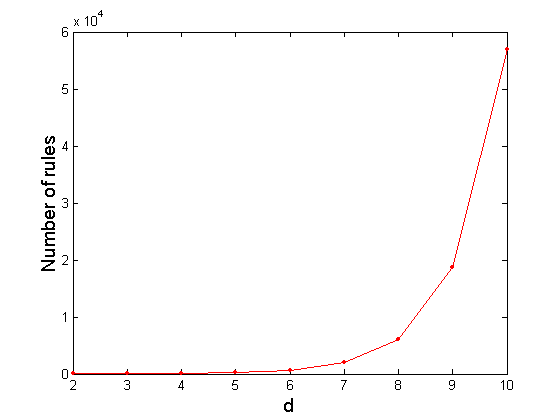 Wenn  d=6,  R = 602 Regeln
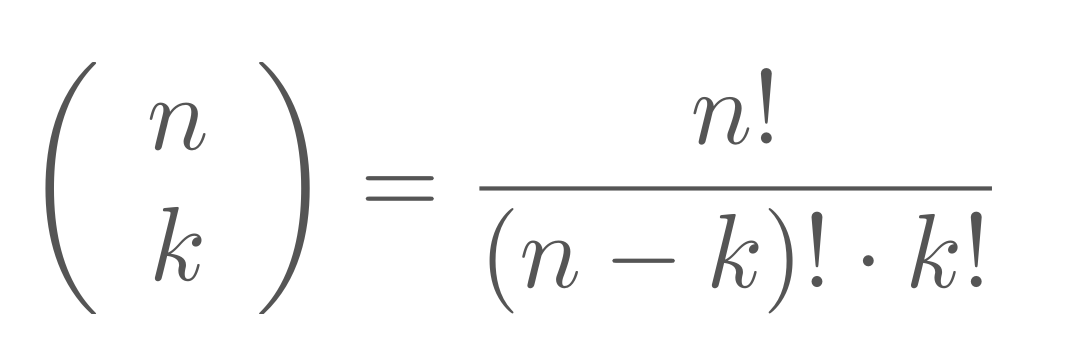 24
Mining von Assoziationsregeln
Beispiele für Regeln:
{Milch,Windeln}  {Bier} (sup=0.4, conf=0.67){Milch,Bier}  {Windeln} (sup=0.4, conf=1.0)‏
{Windeln,Bier}  {Milch} (sup=0.4, conf=0.67)‏
{Bier}  {Milch,Windeln} (sup=0.4, conf=0.67) {Windeln}  {Milch,Bier} (sup=0.4, conf=0.5) 
{Milch}  {Windeln,Bier} (sup=0.4, conf=0.5)‏
Beobachtungen:
Regeln sind binäre Partitionen der gleichen Artikelmenge: 	{Milch, Windeln, Bier}

Regeln von der gleichen Artikelmenge haben gleichen Support aber verschiedene Konfidenz

Entkopplung von Support und Konfidenz
25
Zweischrittiger Ansatz
Generiere häufige Artikelmengen mit support  minsup

Generiere Assoziationsregeln durch binäre Partitionierung von häufigen Artikelmengen, so dass confidence  minconf
26
Regelgenerierung – Einfacher Ansatz
Gegeben die häufige Artikelmenge X, finde alle nichtleeren Teilmengen y X, so dass y X – y die Konfidenzanforderung erfüllt

Beispiel: {A,B,C,D} sei eine häufige Artikelmenge:
ABC D, 	ABD C, 	ACD B, 	BCD A, A BCD,	B ACD,	C ABD, 	D ABCAB CD,	AC  BD, 	AD  BC, 	BC AD, BD AC, 	CD AB	
Falls |X| = k, dann gibt es 2k – 2 Kandidatenregeln (ohne L   und   L)‏
27
Unüberwachtes Lernen
Warenkorbanalyse
Anwendungen der Warenkorbanalyse
"Verstehen" von Transaktionsdaten
Data Mining (offline)
Systematische Anwendung statistischer Methoden auf große Datenbestände, mit dem Ziel, ...
... neue Querverbindungen und Trends zu erkennen
Empfehlungsgenerierung (online)
Vorhersage treffen, die quantifiziert wie stark das Interesse eines Benutzers an einem Objekt ist, ...
... um dem Benutzer genau die Objekte aus der Menge aller vorhandenen Objekte zu empfehlen, für die er sich vermutlich am meisten interessiert
Wikipedia
29
Suche
Artikel +Empfehlungen
Anwendung: Empfehlungsgenerierung
Beschränktheit der Ressource "Platz"
Was sind "gute" Empfehlungen
Steigerung der Kundenzufriedenheit
Steigerung des Umsatzes des Anbieters
Techniken
Verwendung von häufigen Artikelmengen
Verwendung von Assoziationsregeln
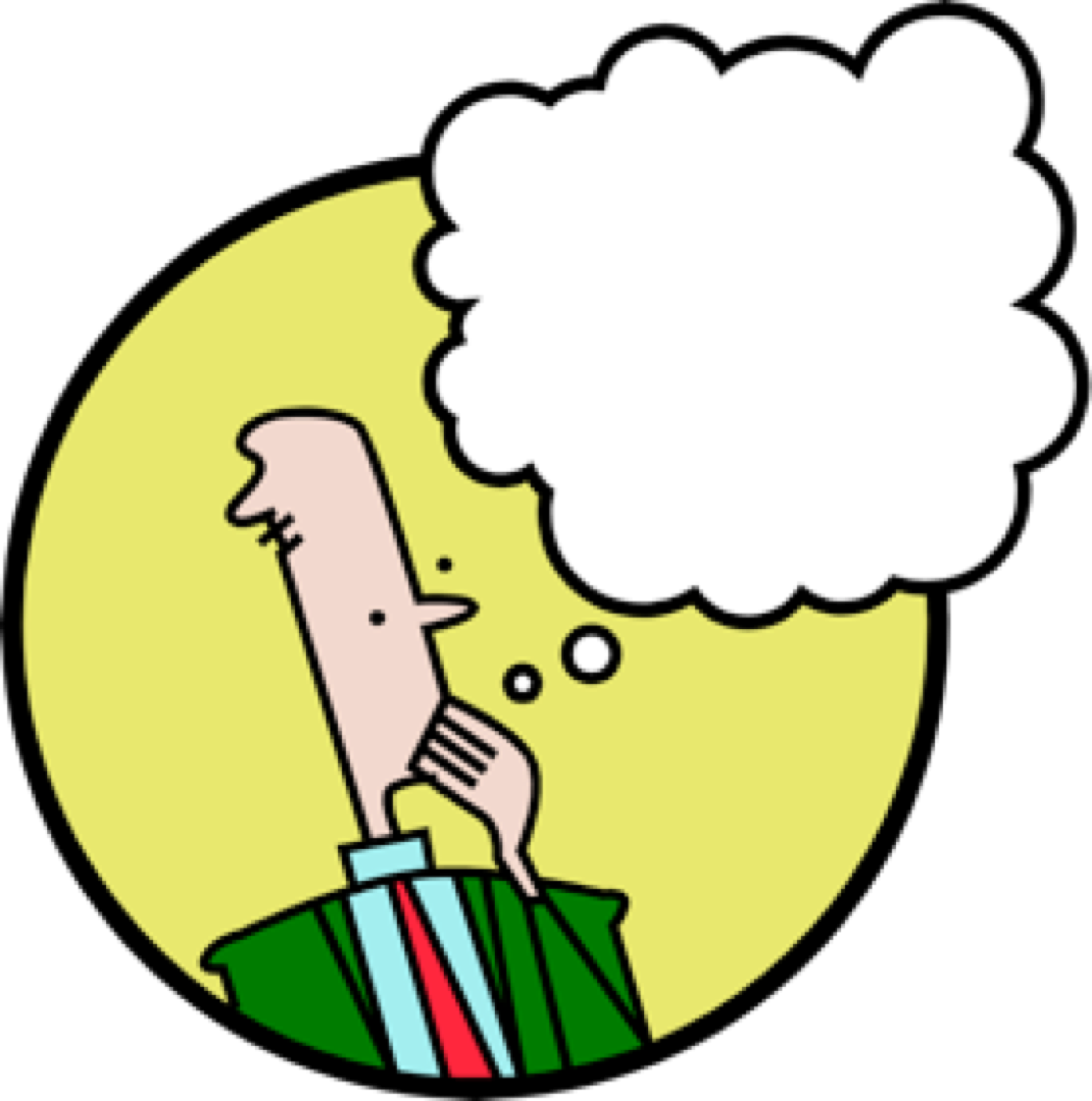 Artikel
Produkte, Websites, Blogs, Schlagzeilen, …
30
Verwendung von häufigen Artikelmengen
31
Verwendung von Assoziationsregeln
32
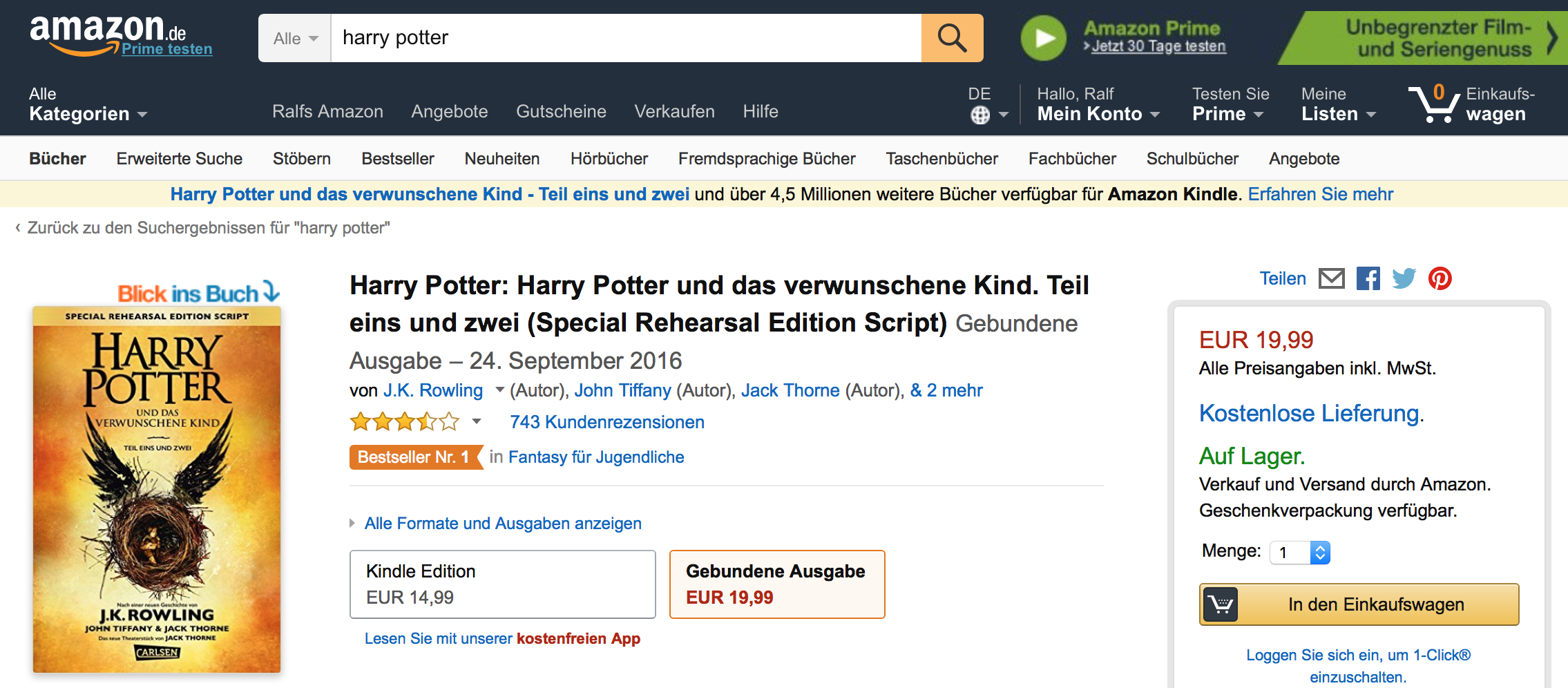 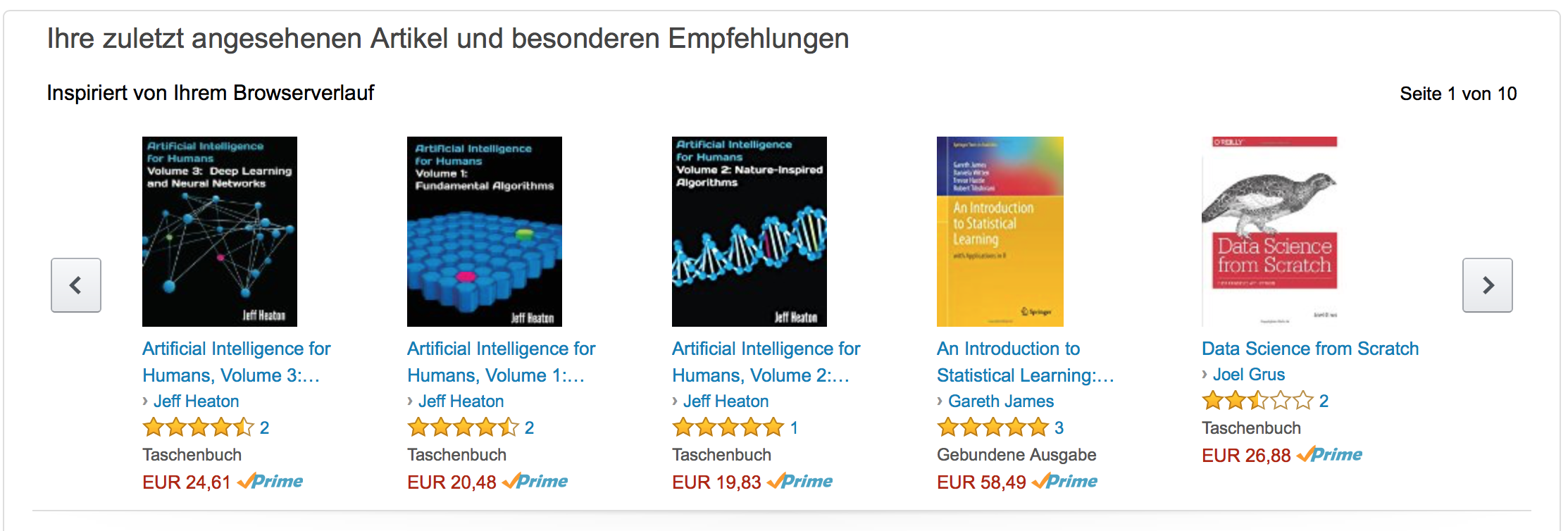 33
Unüberwachtes Lernen
Empfehlungen
Verfeinerung der Empfehlungsgenerierung
35
Maximierung der Nützlichkeitsschätzung
King Kong
LOTR
Matrix
Nacho Libre
Alice
Bob
Carol
David
36
Zentrales Problem
King Kong
LOTR
Matrix
Nacho Libre
Alice
Woher kommen dieEinträge?
Bob
Carol
David
37
Erfassung von Nützlichkeitsmaßen
Explizit
Nutzer bewerten Artikel
Funktioniert nicht in der Praxis, Nutzer werden gestört
Implizit
Erfasse Maße aus Nutzeraktionen
Kauf eines Artikels ergibt gute Bewertung
Ansehen von Details eines Artikels zeigt Interessean der Art des Artikels
Was ist mit schlechten Bewertungen?
38
Extrapolierung der Nützlichkeiten
Schlüsselproblem: Matrix U ist dünn besetzt
Die meisten Leute habe die meisten Artikel nicht bewertet
Extrapolation nötig (Filterung genannt)

Ansätze: Wie löse ich das Empfehlungsgenerierungsproblem?
Inhaltsbasierte Filterung
Empfehlung von Artikeln, die "ähnlich" zu den schon hoch bewerteten sind: Wähle u(c,s) wie u(c, s') mit sim(s, s')
Kollaborative Filterung
Empfehlung von Artikeln, die von "ähnlichen" Benutzern hoch bewertet werden: u(c,s) wie u(c', s) mit sim(c, c')
39
Inhaltsbasierte Filterung: Artikelmerkmale
Für jeden Artikel s generiere Artikelprofil content(s)
Profil ist Menge von Merkmalswerten
Text: Menge von (Wort, Gewicht)-Paaren
Kann als Vektor gedeutet werden
Auch für Filme:
Text extrahieren aus Angaben zu Titel, Schauspieler, Regisseur, usw.
Wie findet man Gewichtsangaben?
Standardansatz: TF.IDF (Term Frequency mal Inverse Doc Frequency)
40
TF.IDF
41
Inhaltsbasierte Nützlichkeitsschätzung (Filterung)
Für Nutzer c nehme zugeordnete Artikel items(c)…
... und bestimme content(s) für alle s ∈ items(c)
Definiere profile(c) (z.B.) als 
Mittel der content(s) für alle s ∈ items(c)
(weitere Definitionen sind möglich)
Wir erhalten: Menge von (Term, Gewicht)-Paaren
Kann als Vektor w gedeutet werden
Nützlichkeits-funktion u(c, s):
Profil auchBewertung genannt
42
|| . ||2 denotiert Euklidische Norm (Länge des Vektors)
Skalarprodukt oder Punktprodukt
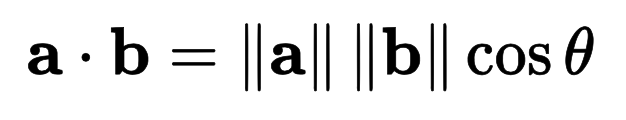 ||ba||
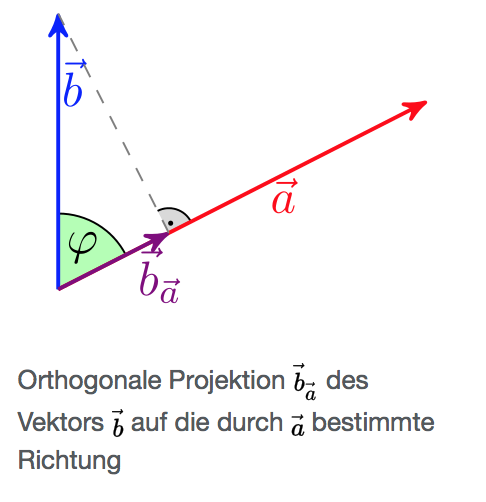 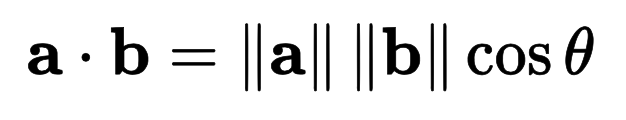 𝜑
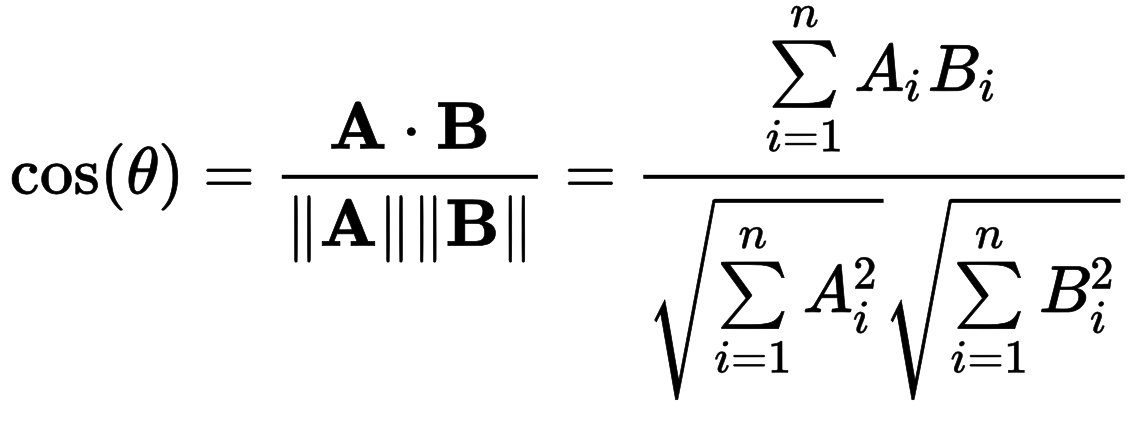 (𝜑)
Wikipedia
43
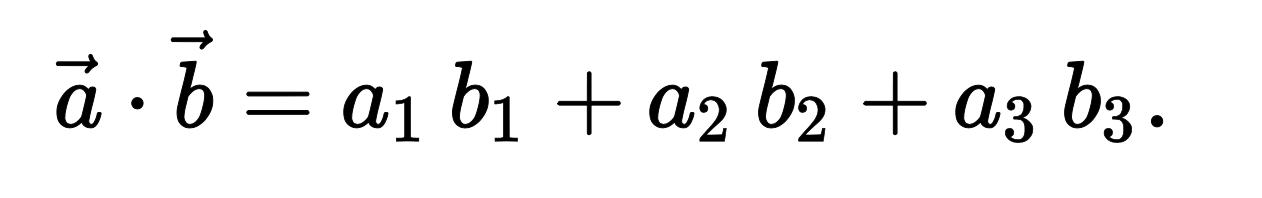 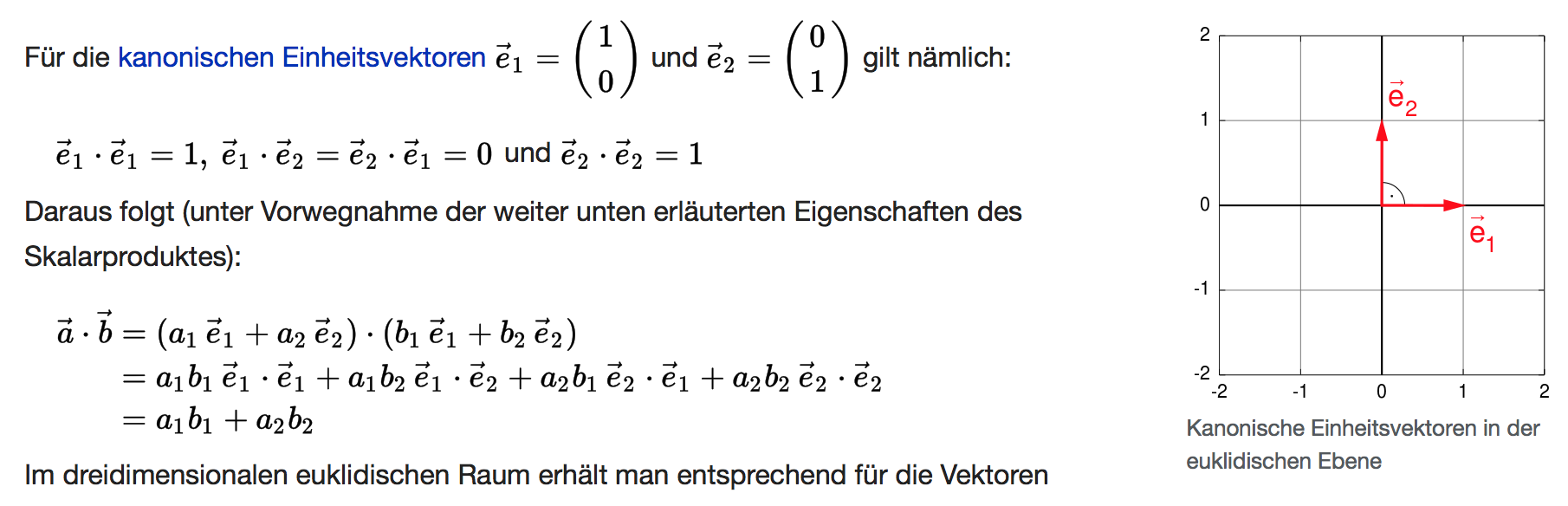 Wikipedia
44
Grenzen der inhaltsbasierten Filterung
Wie gut ist die gewählte Problemlösung?
Merkmale nicht immer einfach zu definieren
Bilder?, Musik?
Meist umgebender oder zugeordneter Text verwendet
Überspezialisierung
Artikel außerhalb des Profils werden nicht empfohlen
Menschen haben verschiedene Interessen
Clusterbildung?
Empfehlungen für neue Benutzer
Wie ist das Profil definiert?
Rückgriff auf:
Häufige Artikelmengen (nutzerunspezifisch)
Assoziationsregeln (nutzerunspezifisch)
45
Nutzer-Nutzer kollaborative Filterung
46
Ähnliche Nutzer: Distanzmaße
47
Empirischer Korrelationskoeffizient
Normalisierte Werte (z-Transformation)
48
Einschub
Eigentlich


Warum man das so definiert, ist nicht gleichoffensichtlich, wir kommen später darauf zurück
Ähnliches gilt für die Varianz (korrigierte Varianz):



Daher wird der Begriff „empirischer Korrelationskoeffizient“für den nicht korrigierten Wert verwendet (dito empirische Varianz)
49
x2
x1
Empirischer Korrelationskoeffizient
-1 ≤ r ≤ +1
50
Veranschaulichung
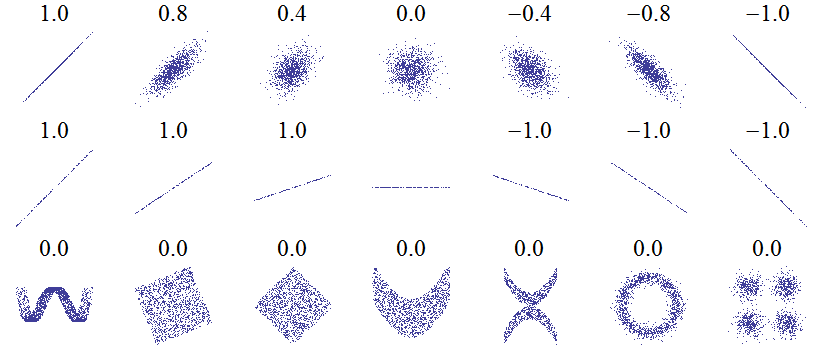 Wikipedia
51
Bewertungsschätzungen
52
Aufwand?
Aufwendige Suche nach k ähnlichsten Nutzern
Betrachtung aller Nutzer?
Kann kaum zur "Laufzeit" erfolgen
Vorausberechnung nötig

Alternative zur Berechnung von rcs ?
Suche nach ähnlichen Artikeln
Artikel-Artikel-kollaborative-Filterung
Sonst gleiches Vorgehen
Suche Assoziationsregeln mit s als Vorbedingung
Suche häufige Artikelmengen mit s als Element
53
Aufwand der Berechnungen?
Großes Inventar: Viele Artikelmengen zu betrachten
Support- und Konfidenzberechnung aufwendig
Apriori-Algorithmus hilft, aber Aufwand trotzdem hoch
Filterung bei vielen Nutzern und Artikeln
Aufwand ist recht hoch
Teilmenge der Warenkörbe bzw. Nutzer betrachten? 
Wie groß muss die Teilmenge sein, um Aussagen treffen zu können?
Welche Teilmenge(n) auswählen?
54